教會服務學習共同因素
1
「他叫我們能承擔這新約的執事，不是憑字句，乃是憑著精意；因為那字句是叫人死，精意是叫人活。」（林後三6）
字句是律法、形式；精意是核心精神、價值。
2
共同因素
牧者觀念：
福音觀念：不求立即果效。只要相處，就有機會。
教會的準備。
立足點：校園中有關鍵者，福音教師、授課老師。
多贏：起初以學校立場為思考，建立關係，建立信任。 
緩衝區：魚塭/魚礁，透過服務彼此建立關係。
3
學校
學  生
信   仰
關係-信任
4
教會社區工作：紅/黃/綠
5
事工概念
灌木思維
型態矮小、叢生。
地下根連結
事工單獨
忽略組織與機制
喬木思維
型態巨大
枝子連結於主幹
事工彼此連結
組織與系統
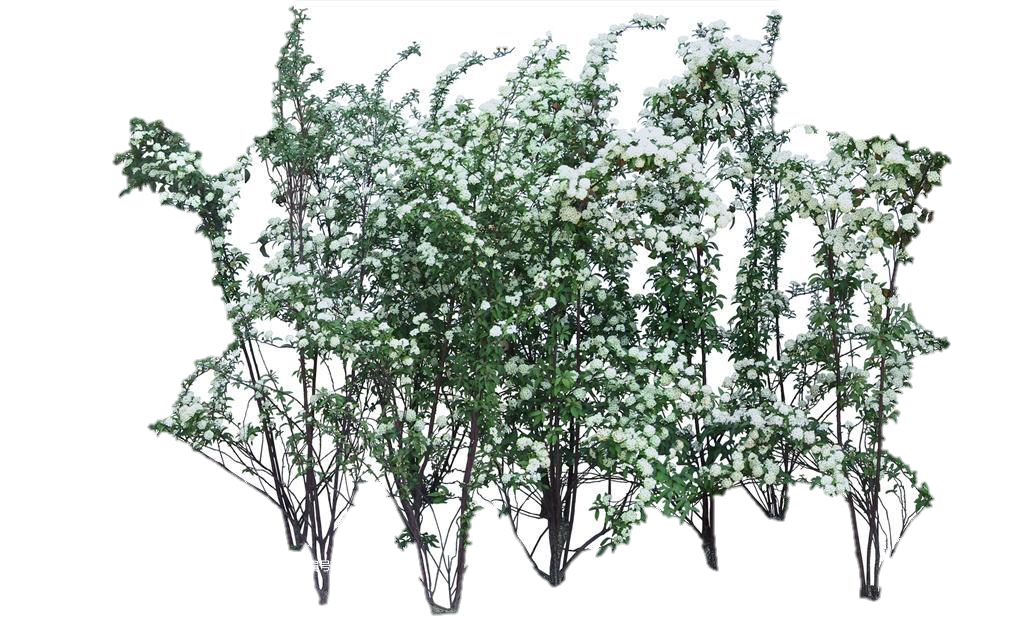 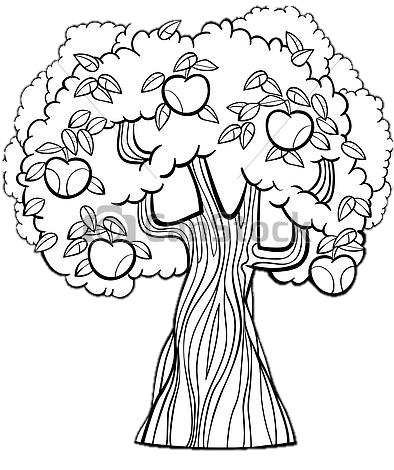 6